Plánování v rámci práce s lidmi s duševním onemocněním
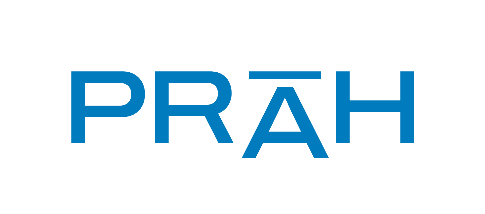 Mgr Nadia El Sabbaghová. 

Práh jižní Morava, z. ú.
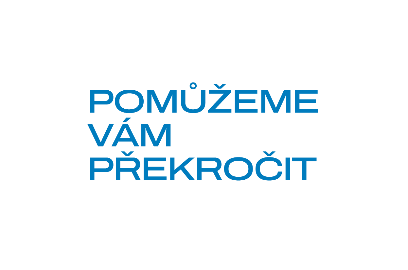 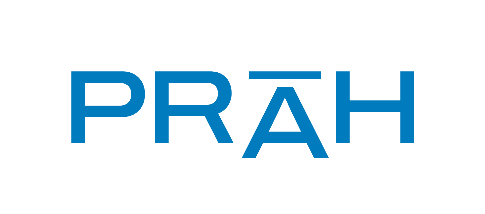 Fáze – šetření, mapování
Shromažďování informací- funkční, praktické
Zdroje - uživatel, příbuzní, dokumentace (lék. zprávy, apod.)
Zjišťujeme 
potřeby a požadavky uživatele
motivaci
schopnosti a omezení
přání klienta 
nutnou podporu
možnosti a omezení prostředí
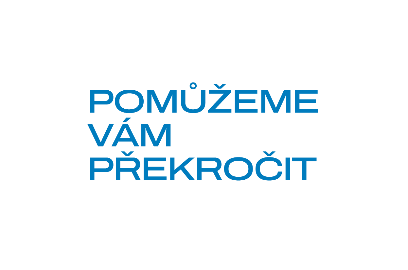 [Speaker Notes: Výsledek bychom měli spořádaně a přehledně dokázat předat celému týmu]
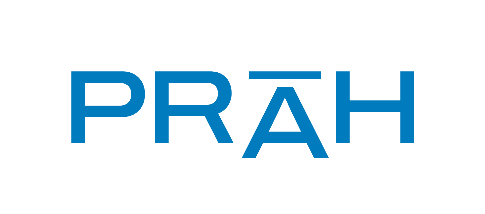 Oblasti
Životní                      Osobní
           
Bydlení				Péče o sebe
Práce					péče o zdraví
Vzdělávání				Smysl a význam
Volný čas				Sociální vztahy
Rodičovské kompetence	kontakt se společností
Stravování				komunikace	
Finance
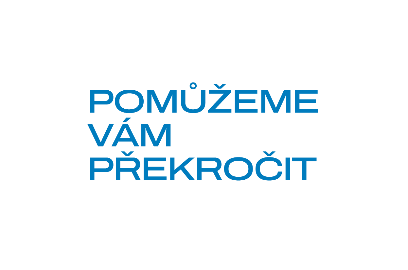 [Speaker Notes: Probrat jednotlivé domény- nejčastější omezení]
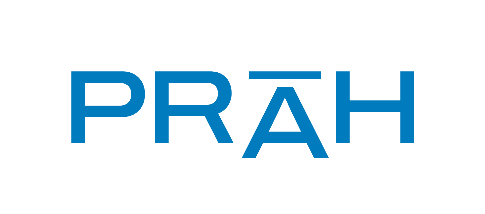 Fáze - stanovování cílů
Oblast – zvýšení kvalita života
Přání, potřeba situace
Dlouhodobý cíl – upřesnění přání    nebo potřeby
Specifické cíle spolupráce 
Tvoření plánu
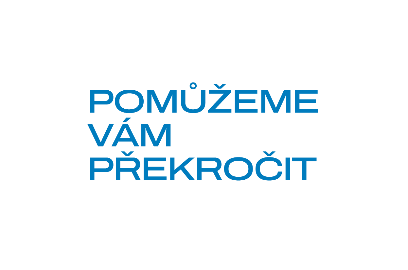 [Speaker Notes: Překážky bychom měli být schopni pomoci uživateli určit na základě fáze mapování
Pokud máme dobře udělané mapování, další fáze už jdou bez problémů]
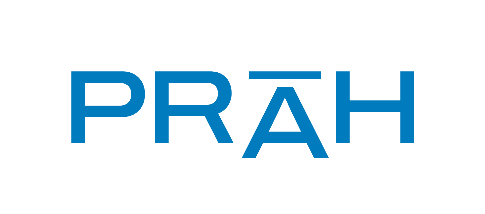 Cíle
Dlouhodobé - vždy pozitivní formulace, určení času, místa, osoby

Není- li jasný - vyjasňovat, určuje přesněji přání

Osobní kritéria (klientovy preference, přání, stanoviska)
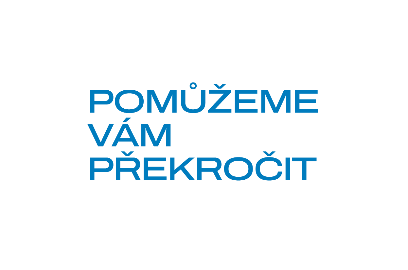 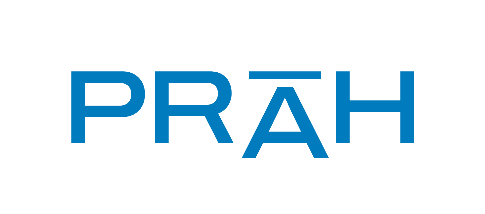 Specifické cíle
Zmenšení,  kompenzace nebo překonání překážek
Cíl- dosažitelný, měřitelný, jasně formulovaný

Stanovení priority
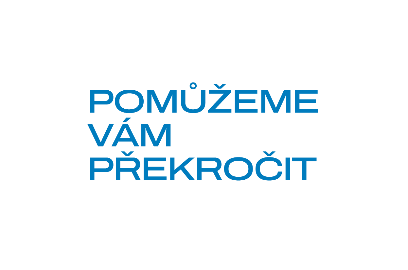 [Speaker Notes: Důležité je pracovat s prioritou uživatele]
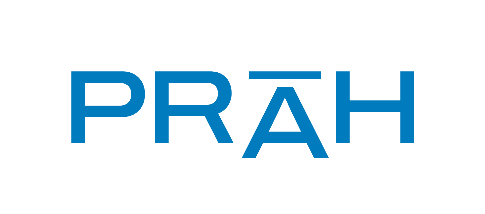 Fáze - plánování
Jaké konkrétní aktivity

Jak

kdo

Do kdy
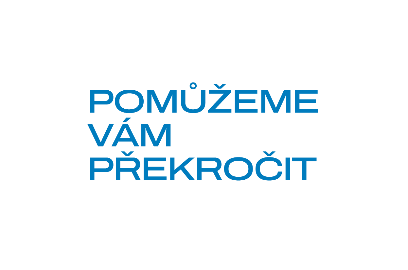 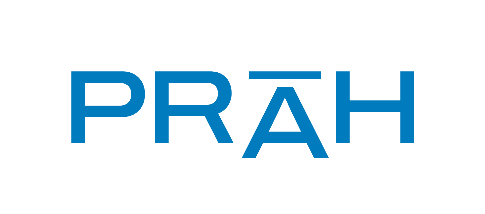 Specifický plán
Dosažení jednoho specifického cíle

Přesně definované činnosti

Proveditelný v dohledné době
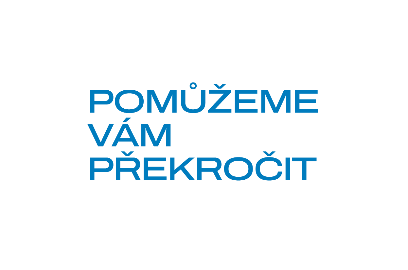 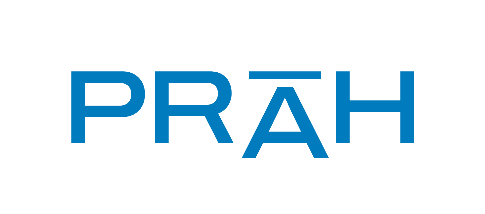 Plán dává uživateli naději na dosažení jeho osobních cílů  - 
perspektivu do budoucna
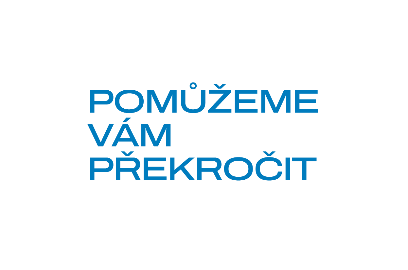 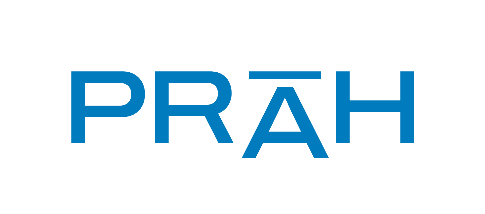 Fáze - hodnocení
Uživatelem
Pracovníkem
Dalšími osobami

Na schůzce
Datum
První uživatel, poté pracovník
Ve spolupráci - proces
Co bylo uděláno, co je třeba změnit - revize
Podpisy
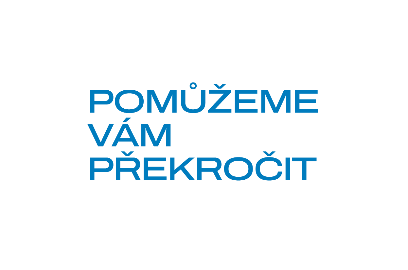 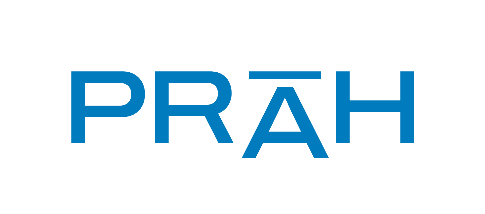 Děkujeme za pozornost!
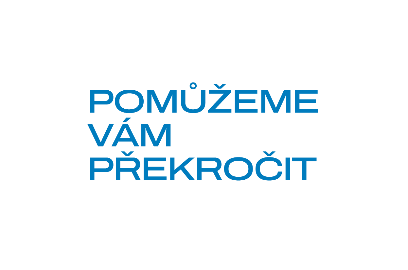